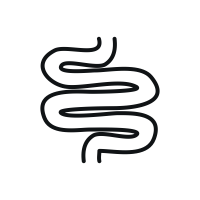 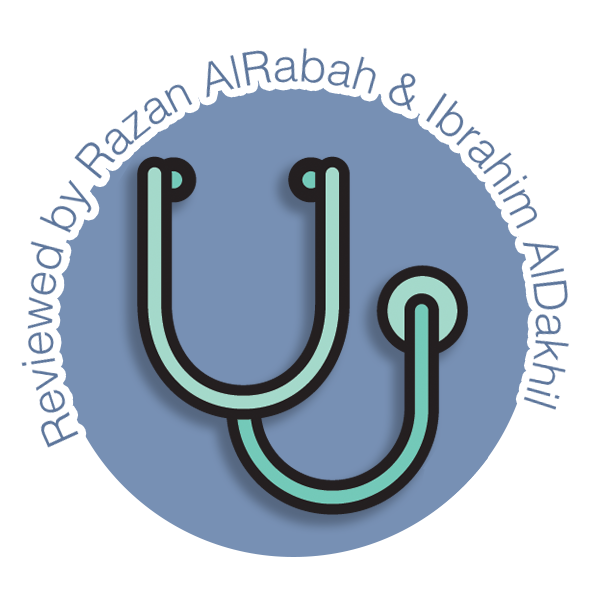 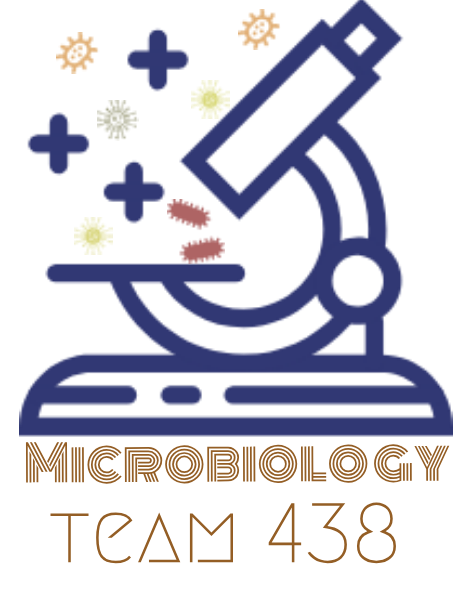 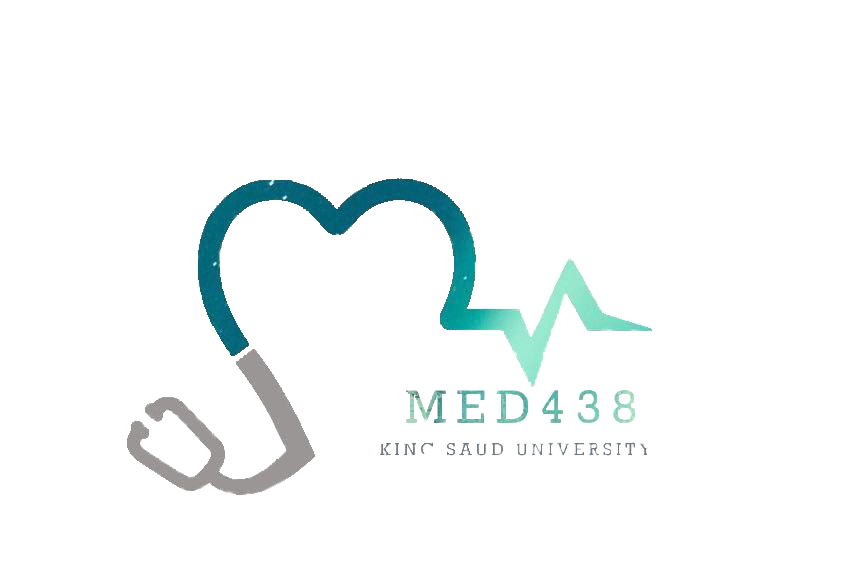 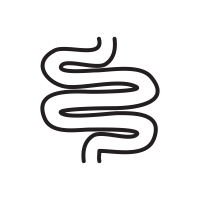 GNT Microbiology Summary File
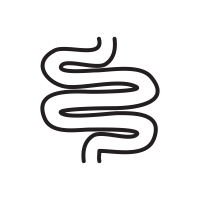 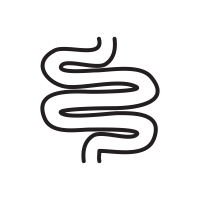 Team Leaders:

            Abdulaziz Alshomar               Ghada Alsadhan
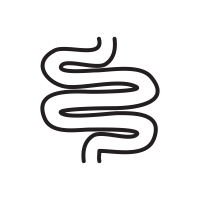 Team sub-leader:

       Mohammed Alhumud
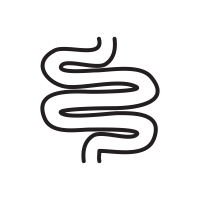 This summary was done by:
Jehad Alorainy
Mashal Abaalkhail
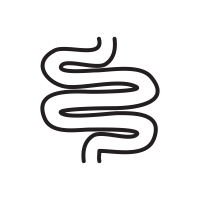 Nawaf Albhijan
Raghad AlKhashan
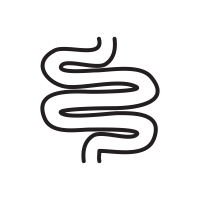 Good Luck!
2
1- Helicobacter pylori
1
3
1- Helicobacter pylori cont.
1
4
2- Normal Flora & intro to infectious diarrhea
1
5
2- Normal Flora & intro to infectious diarrhea cont.
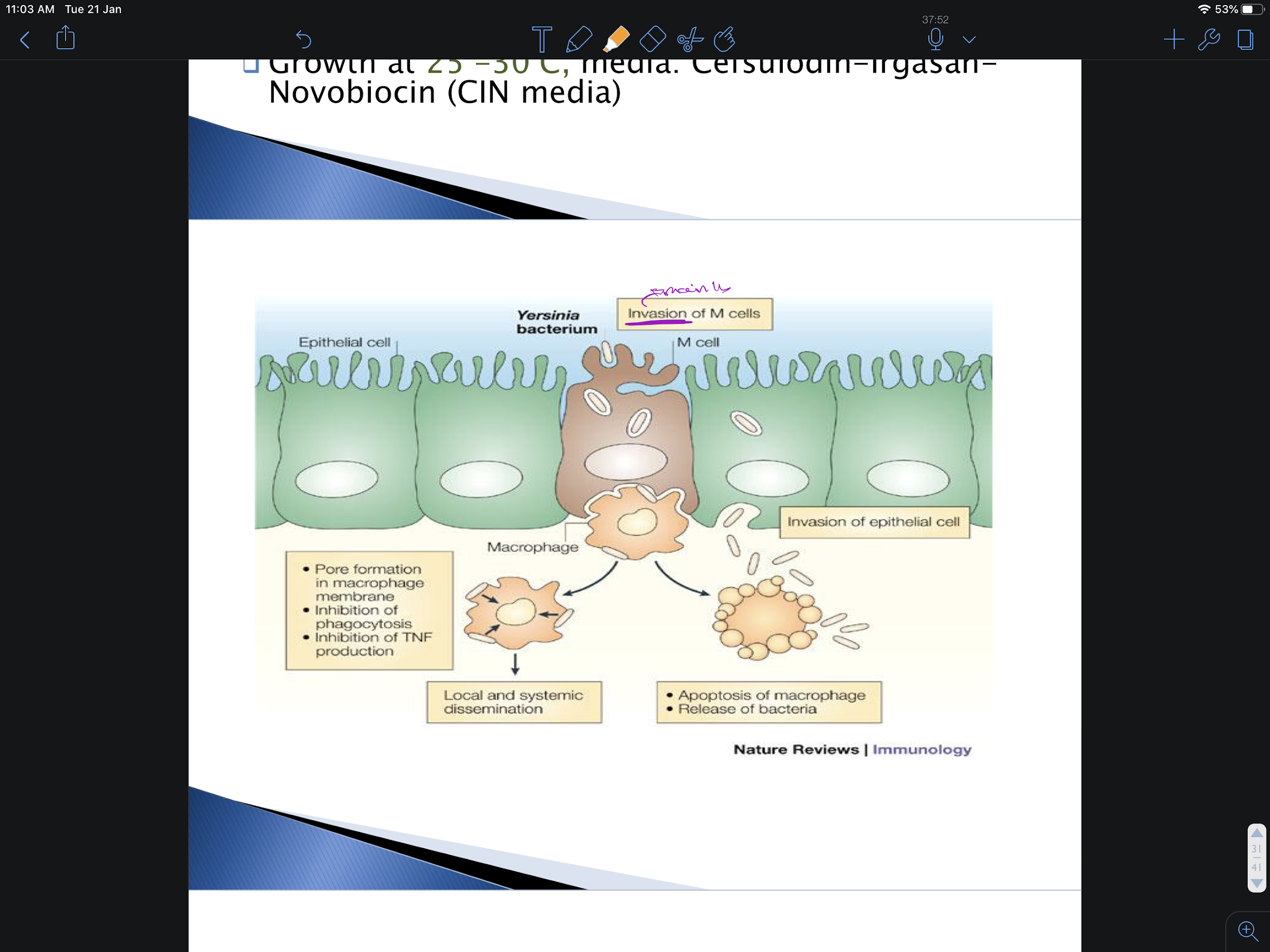 1
6
2- Normal Flora & intro to infectious diarrhea cont.
7
3- Vibrio Cholera
1
8
4- Salmonella and Shigella
1
9
4- Salmonella and Shigella (CONT.)
Laboratory diagnosis of salmonella and Shigella from stool:
Both are Gram negative bacilli
MacConkey agar: Both will appear as Yellow colonies which indicate non-lactose fermenting organism.
Culture on selective media (Salmonella produce black colonies due to H2S Hydrogen sulfide ) 
Media: SS and XLD, HEA, BS 
Biochemical tests 
Motility test( Non-motile> Shigella, Motile>Salmonella )
Serology for serotypes.

SS: Salmonella Shigella
XLD: Xylose Lysine Deoxycholate agar  
HEA: Hektoen enteric
BS: Bismuth sulfite
10
5- Viral Gastroenteritis
11
6- Viral Hepatitis B,C,D&G
1
12
7- Viral Hepatitis A&E
1
13
7- Viral Hepatitis A&E
14
8- intestinal helminths
15
8- intestinal helminths (Cont.)
16
9- Intestinal Protozoa
(cyst: infective and diagnostic stage)
(trophozoites: replicative and diagnostic stage)
Weight loss
Persistent infection → Malabsorption
Abdominal cramps
Vomiting
(Mainly asymptomatic)
(Transmitted through fecal-oral route and homosexuals)
Low infective dose (very virulent)
Serology: IHA , ELISA (Mainly for invasive infections)
Molecular: Detection of DNA or RNA in feces
Stools examination (Microscopy):
Wet mount (cysts and trophozoites)
Concentration methods (only cysts)
For Extra-intestinal infections:
Serology: IHA , ELISA
Surgical aspirate (not used)
Sigmoidoscopy and/or colonoscopy and taking biopsy: Trophozoite.
(Fecal-oral route)
(Oocyte is the infective and diagnostic stage)
10- Malaria
17
Sporontocides:
Primaquine
Pyrimethamine
Proguanil
Gametocide:
Primaquine
Tissue Schizonticides:
Primaquine
Pyrimethamine
Tetracycline
Proguanil
Blood Schizonticides:
Chloroquine
Sulfadoxine/ Pyrimethamine
Quinine
Artemisinins
Anti-relapse (P.vivax):
Primaquine
11- Leishmaniasis
18
Diagnostic stage : Amastigote
12- Trypanosomiasis
19
13- Trematodes
20